رسالة لكل طالبة علم
فوائد منتقاة من كتاب علو الهمة 
للشيخ محمد بن اسماعيل المقدم
قال رسول الله صلى الله عليه وسلم : من كانت نيته الآخرة جعل الله غناه في قلبه وجمع له شمله وأتته الدنيا وهي راغمة ومن كانت نيته طلب الدنيا جعل الله فقره بين عينيه وشتت عليه أمره ولا يأتيه منها إلا ما كتب له
قال عمر بن عبد العزيز رحمه الله تعالى لدُكين لما جاءه : يا دُكين إن لي نفسا تواقه لم تزل تتوق إلى الامارة فلما نلتها تاقت إلى الخلافة فلما نلتها تاقت إلى الجنة .

وقال الامام ابن الجوزي رحمه الله : من أعمل فكره الصافي دله على طلب أشرف المقامات ونهاه عن الرضى بالنقص في كل حال ، وقد قال المتنبي : 
لم أر في عيوب الناس عيبا      كنقص القادرين على التمام
علام يندم كبير الهمة؟
بينما يندم خسيس الهمة لفوات لذاته أو يتحسر لفراق شهواته فإن لكبير الهمة شأنا آخر حتى وهويندم كما تنبيء عنه المواقف  التالية:
فهو يتحسر على ساعة مرت به في الدنيا لا لأنه عصى الله تعالى فيها وإنما لأنه لم يعمرها بذكر الله تعالى ، قال رسول الله صلة الله عليه وسلم: ليس يتحسر أهل الجنة على شيء إلا ساعة مرت بهم لم يذكروا الله –عز وجل – فيها.

 وهذا سيف الله المسلول (خالد بن الوليد) رضي الله تعالى عنه يتحسر لموته على فراشه فقد قال لما حضرته الوفاة :
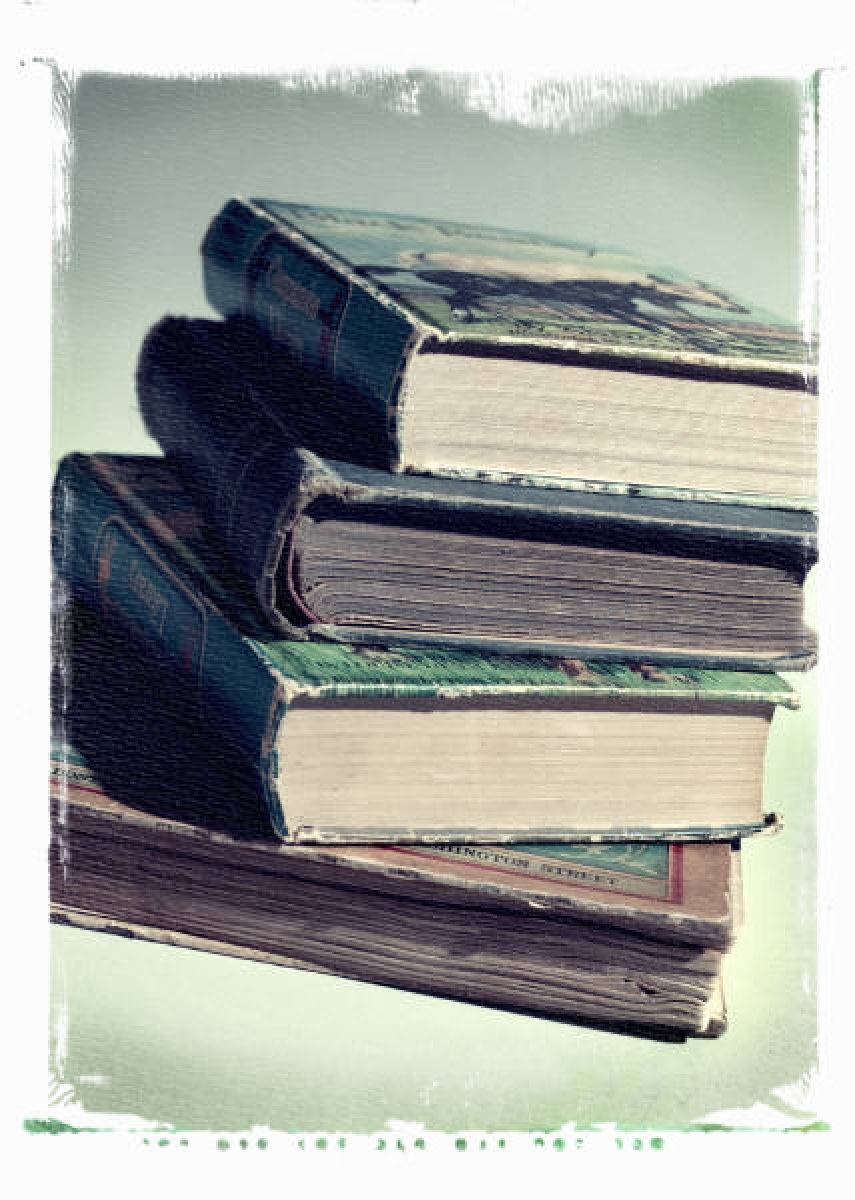 (لقد شهدت كذا وكذا زحفا ومافي جسدي موضع إلا وفيه ضربة سيف أو طعنة رمح أو رمية سهم ثم هأنذا أموت على فراشي حتف أنفي كما يموت البعير ، فلا نامت أعين الجبناء).
عالي الهمة لا يرضى بما دون الجنة
لما كان كمال الارادة بكمال المراد فإن أكمل الناس ارادة هو من اراد الله عز وجل فوحده ولم يشرك به شيئا ، قيل للعتابي : فلان بعيد الهمة 
قال : إذن لا يكون له غاية دون الجنة.

قد هيأوك لأمر لوفطنت له     فاربأ بنفسك أن ترعى مع الهمل
عالي الهمة عصامي لا عظامي
العظامي هو من ساد بشرف آبائه ، والعصامي يبني مجده بشرف نفسه.

  كن ابن من شئت واكتسب أدبا     
                                         يغنيك محموده عن النسب
 إن الفتى من يقول :ها أنذا  
                                 ليس الفتى من يقول : كان أبي
الفرق بين صيانة النفس والتكبر
الصائن لنفسه بمنزلة رجل قد لبس ثوبا جديدا نقي البياض ذا ثمن فهو يدخل به على الملوك فمن دونهم فهو يصونه عن الوسخ والغبار والطبوع وأنواع الآثار إبقاء على بياضه ونقائه فتراه صاحب تعزز وهروب من المواضع التي يخشى منها عليه التلوث فلا يسمح بأثر ولا طبع ولا لوث يعلو ثوبه وإن أصابه شيء من ذلك على غرة..
يتبع ...